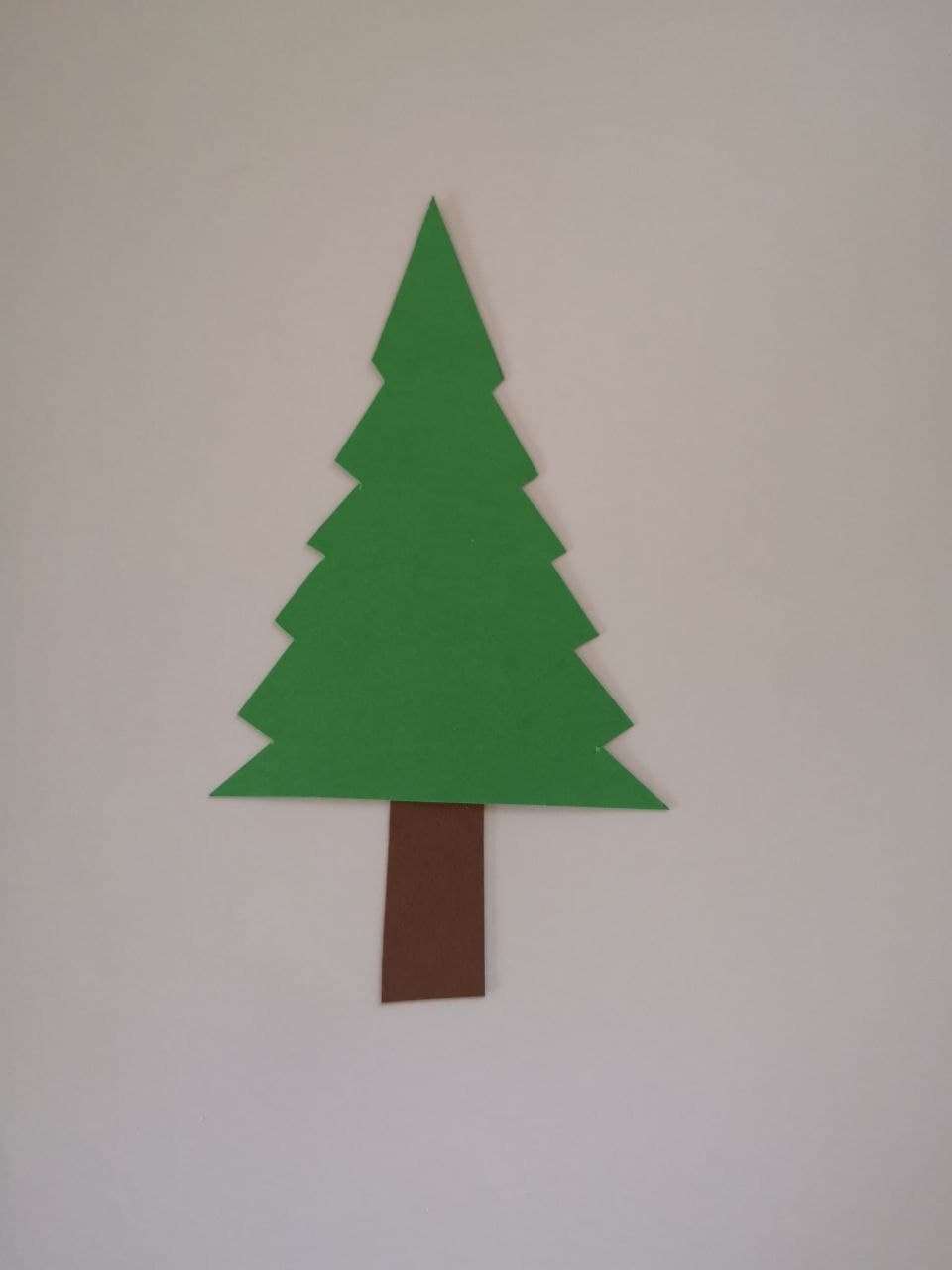 Le petit sapin
Le petit sapin a bien du chagrin
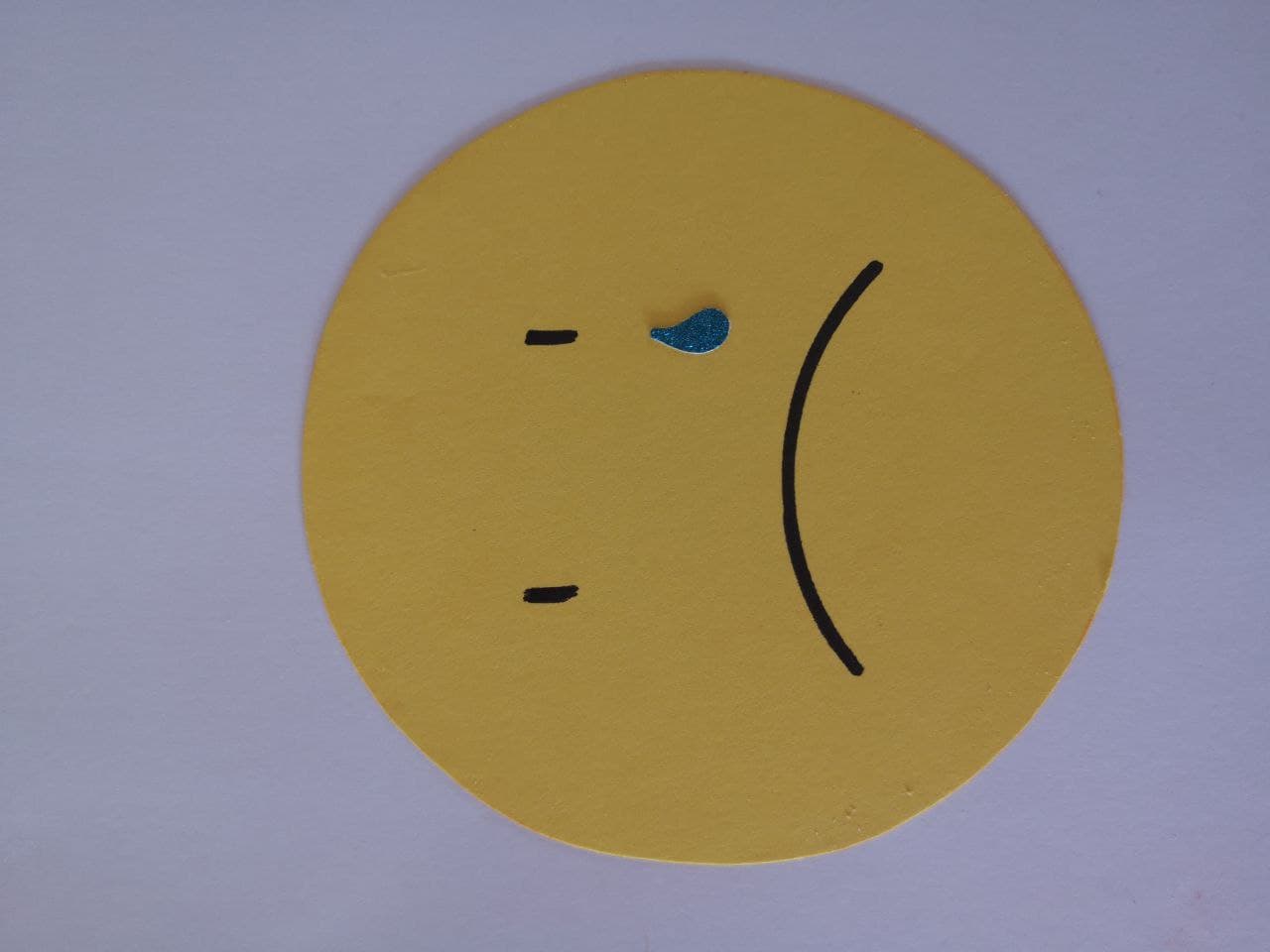 On l’a coupé
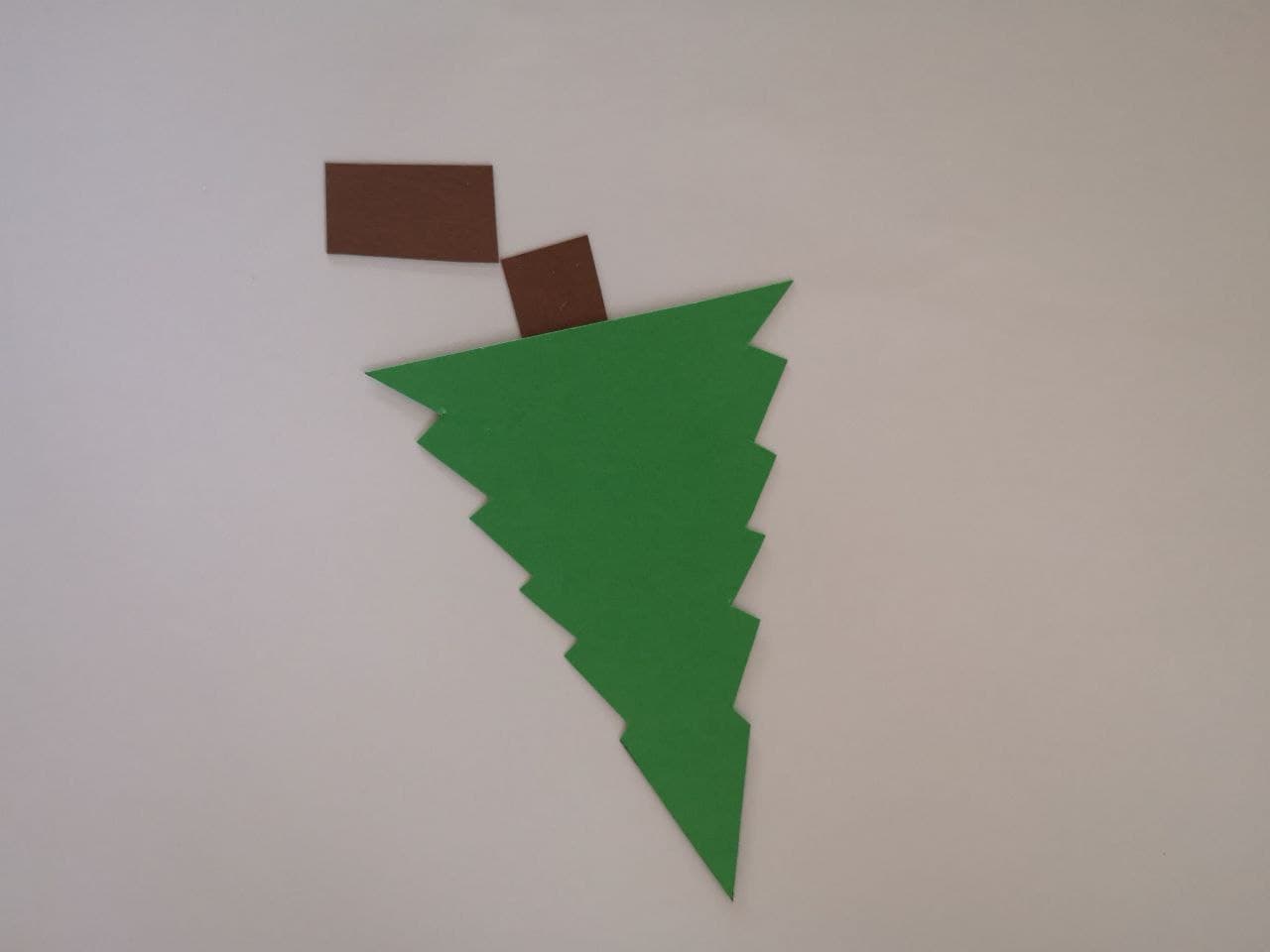 On l’a ficelé
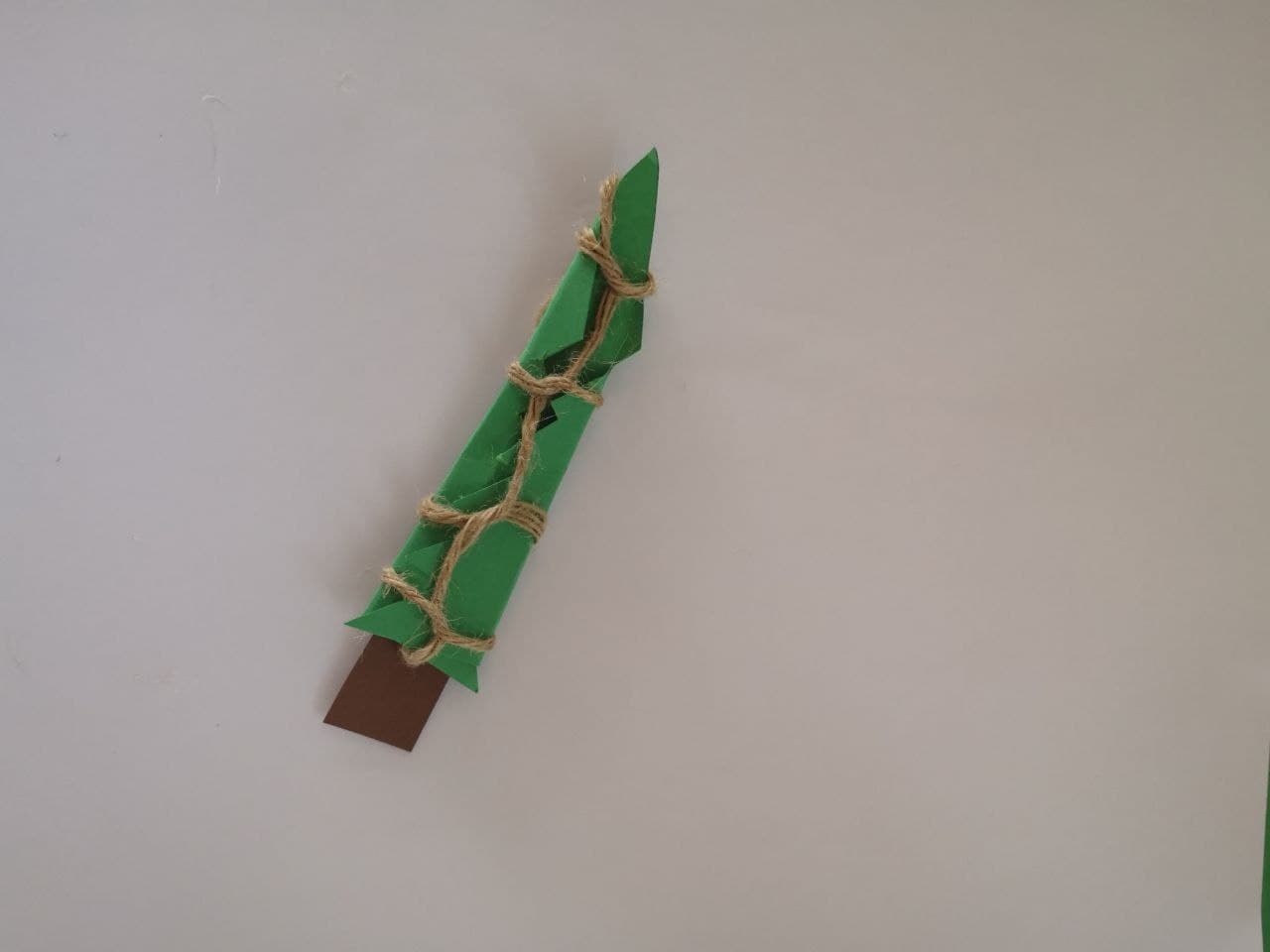 Et on l’a jeté
Par terre au marché
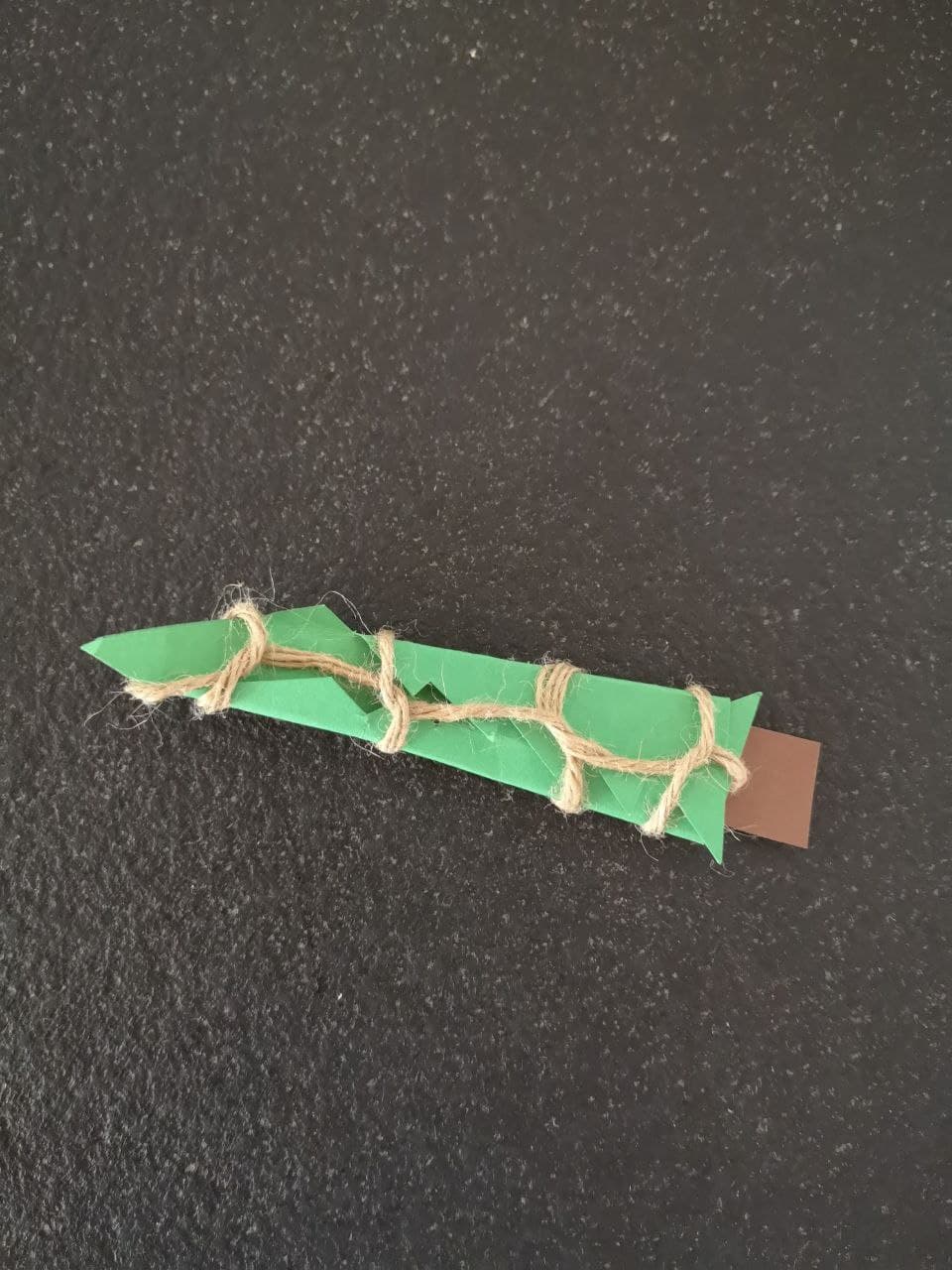 Mais Noël est arrivé
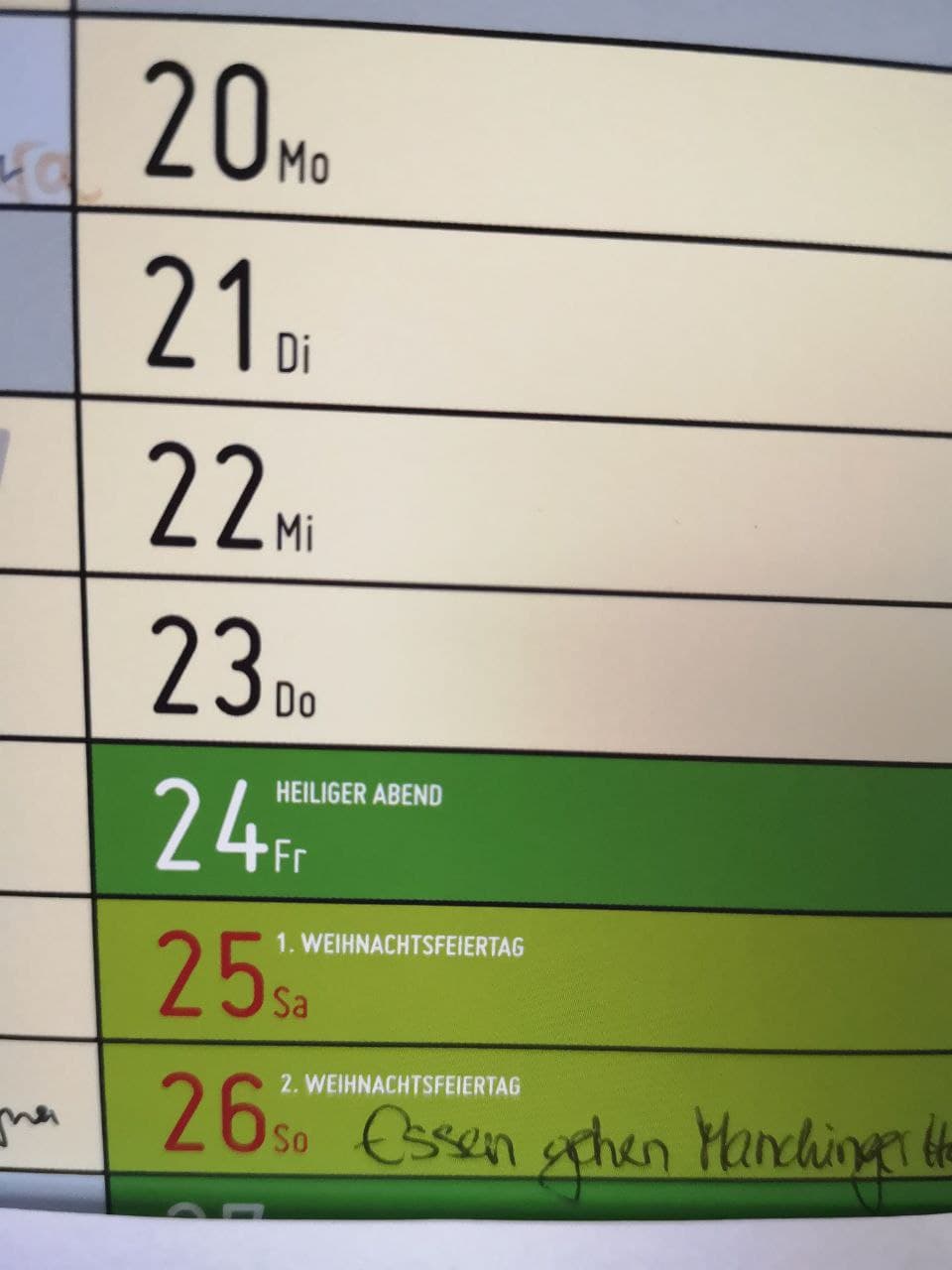 Alors on l’a decoré
De mille étoiles en papier
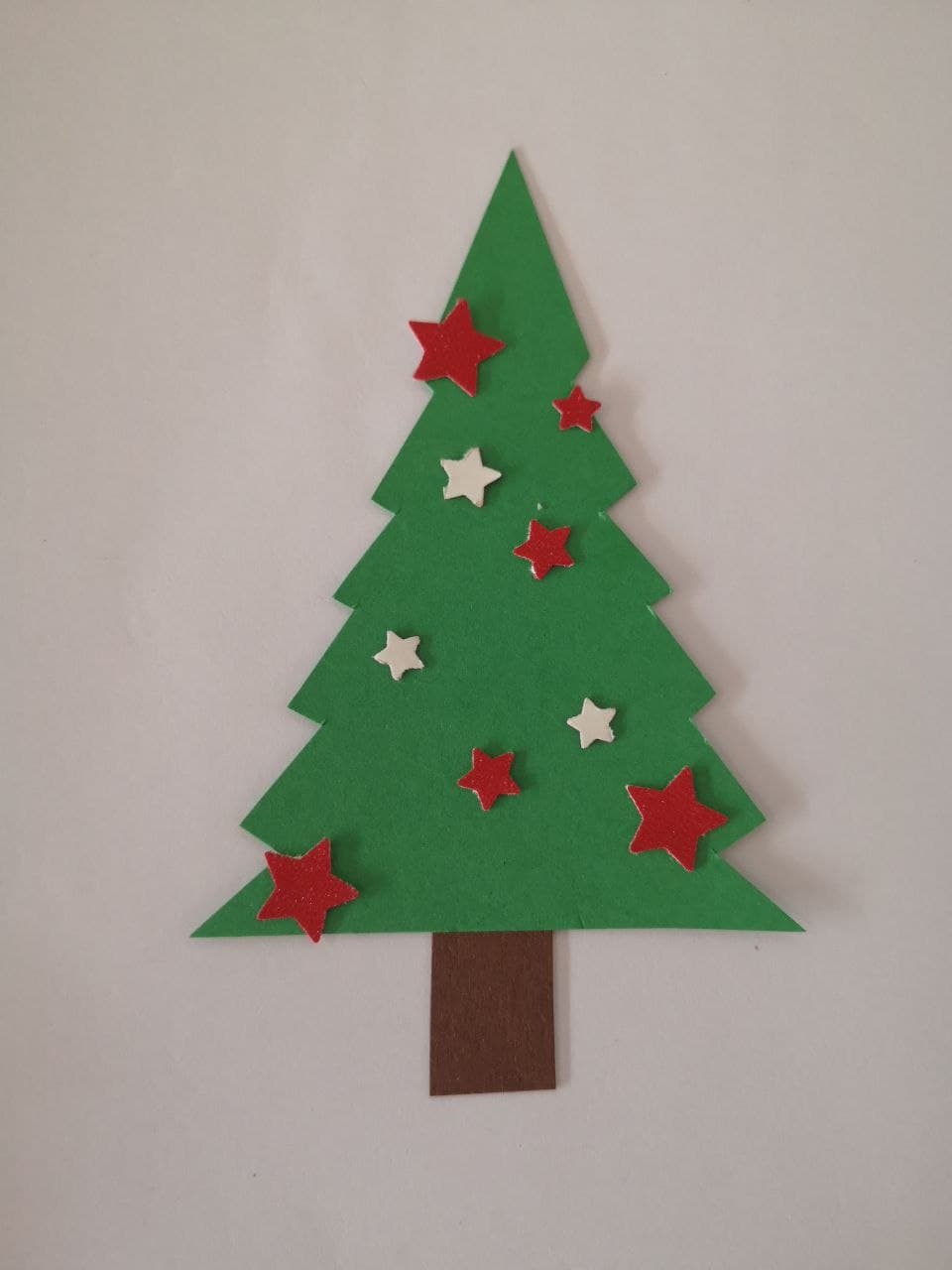 De mille boules dorées
C’est lui le roi de la fête
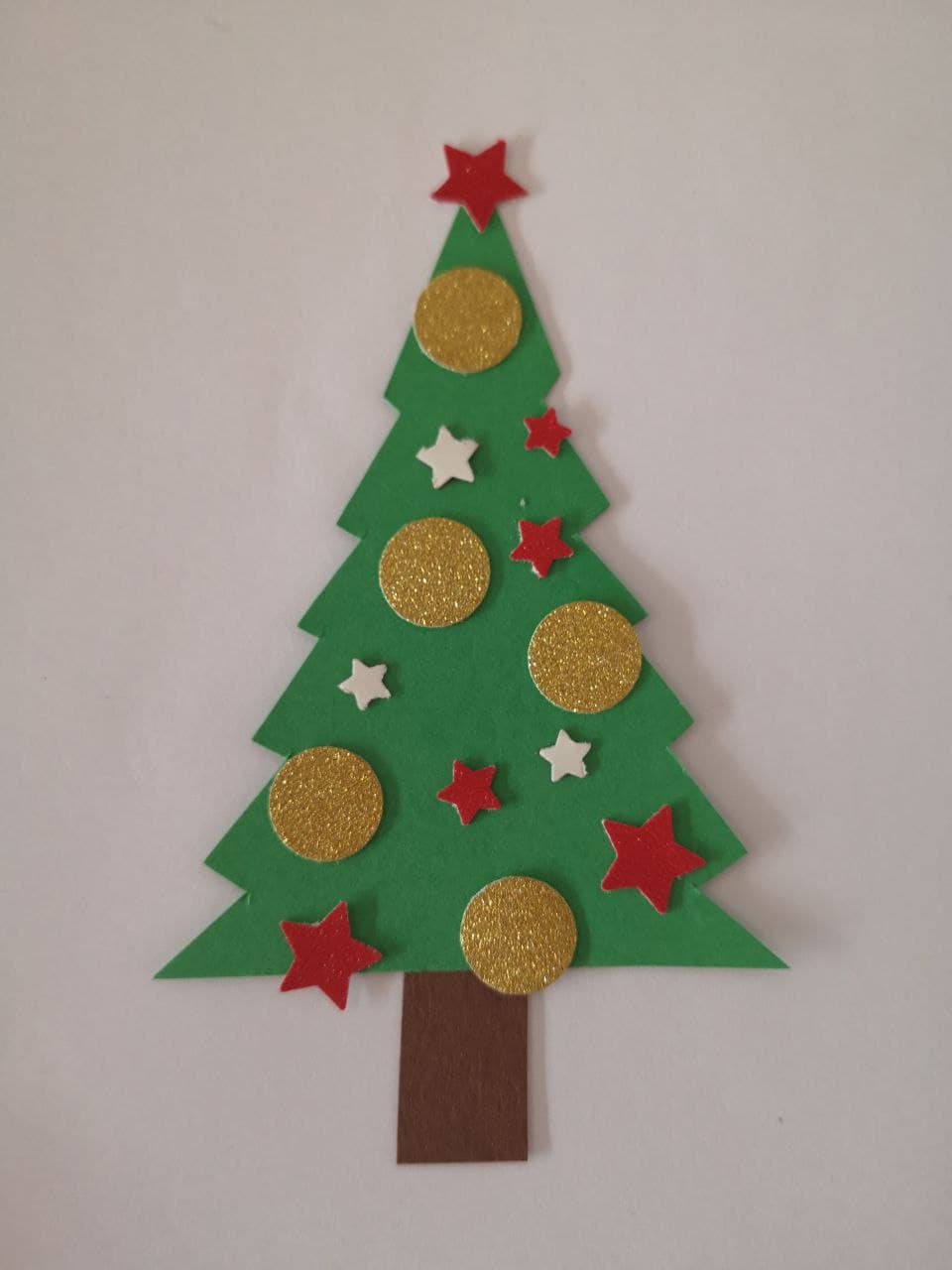 Et le voilà consolé.
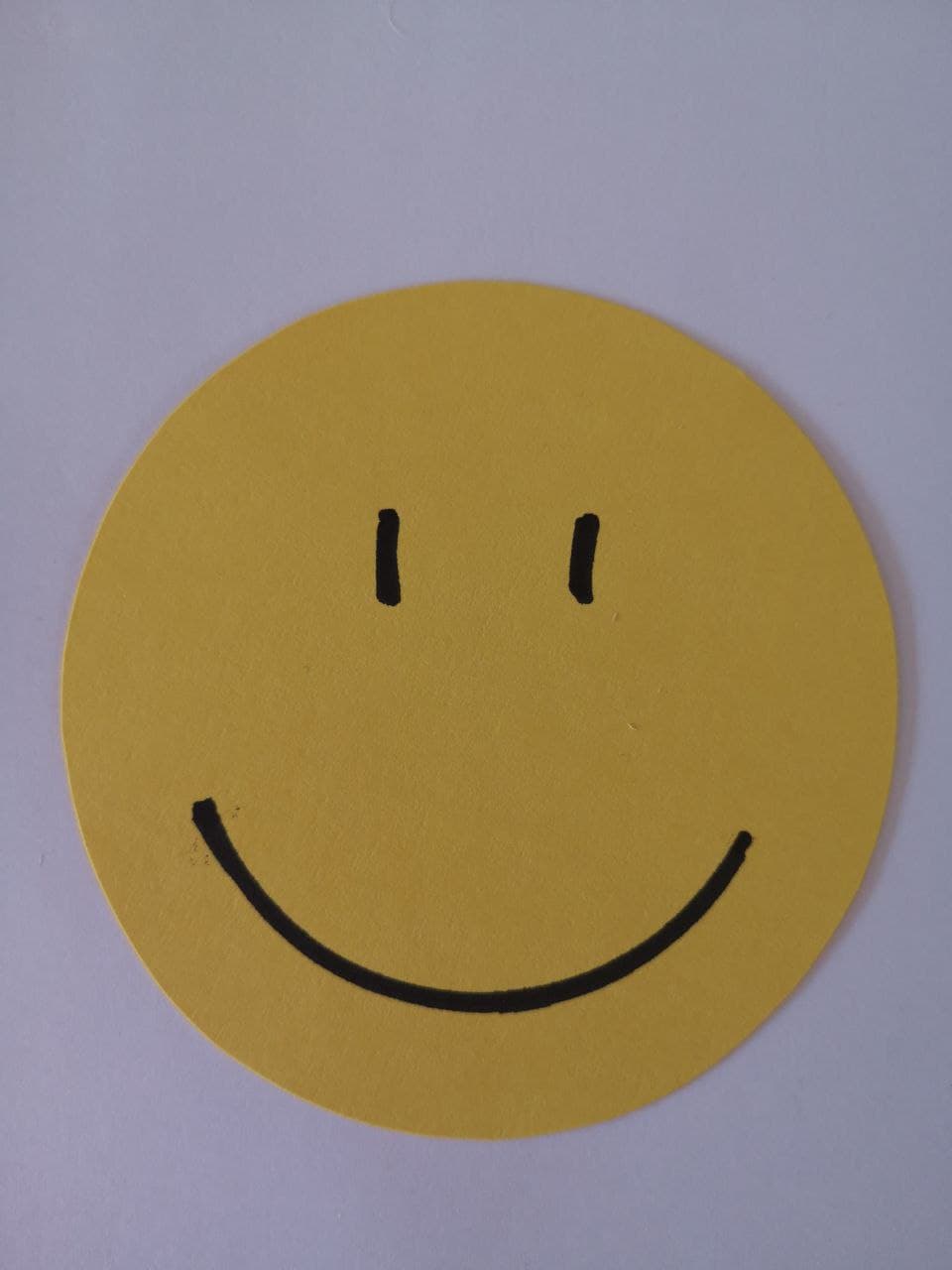